РОССИЯ – ОГРОМНАЯ СТРАНА
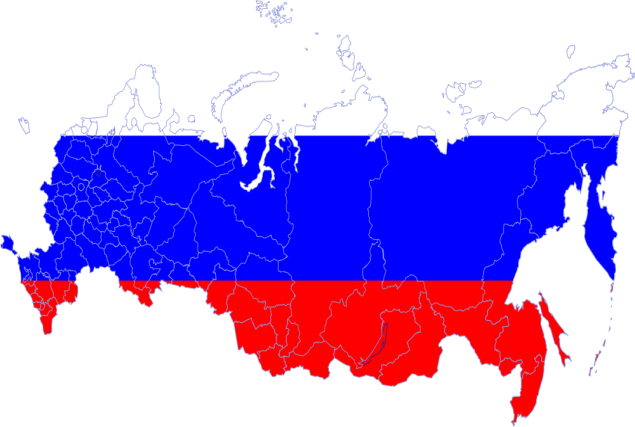 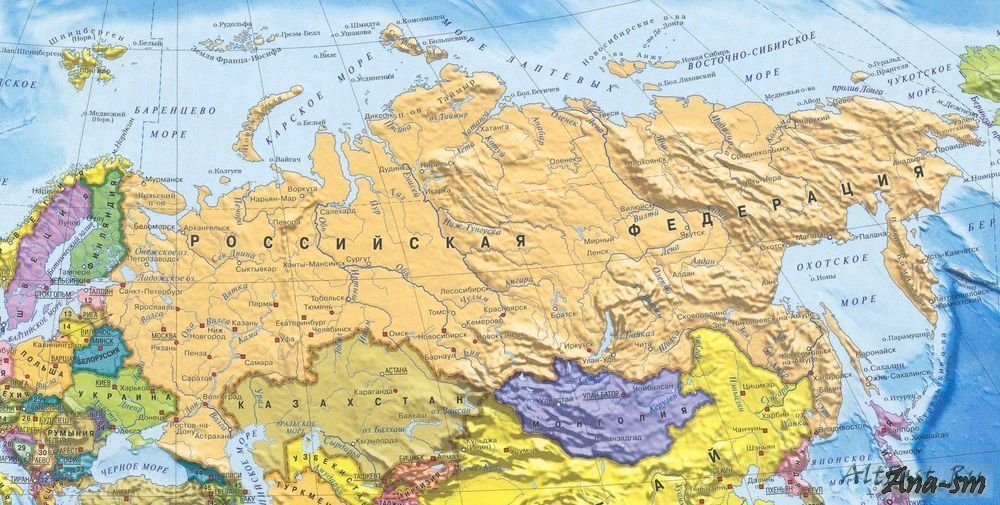 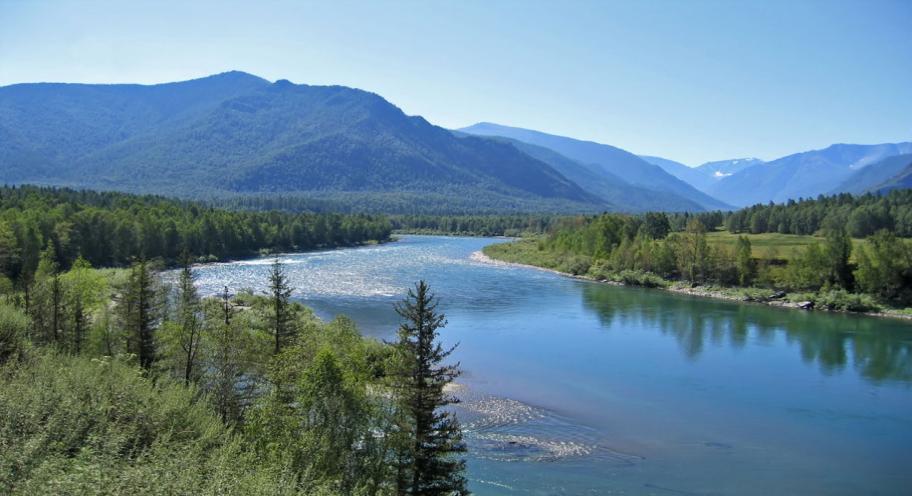 Реки чьи глубоки, чисты
 И красивы берега? 
Отвечайте без запинки – ( Это Родина моя!)
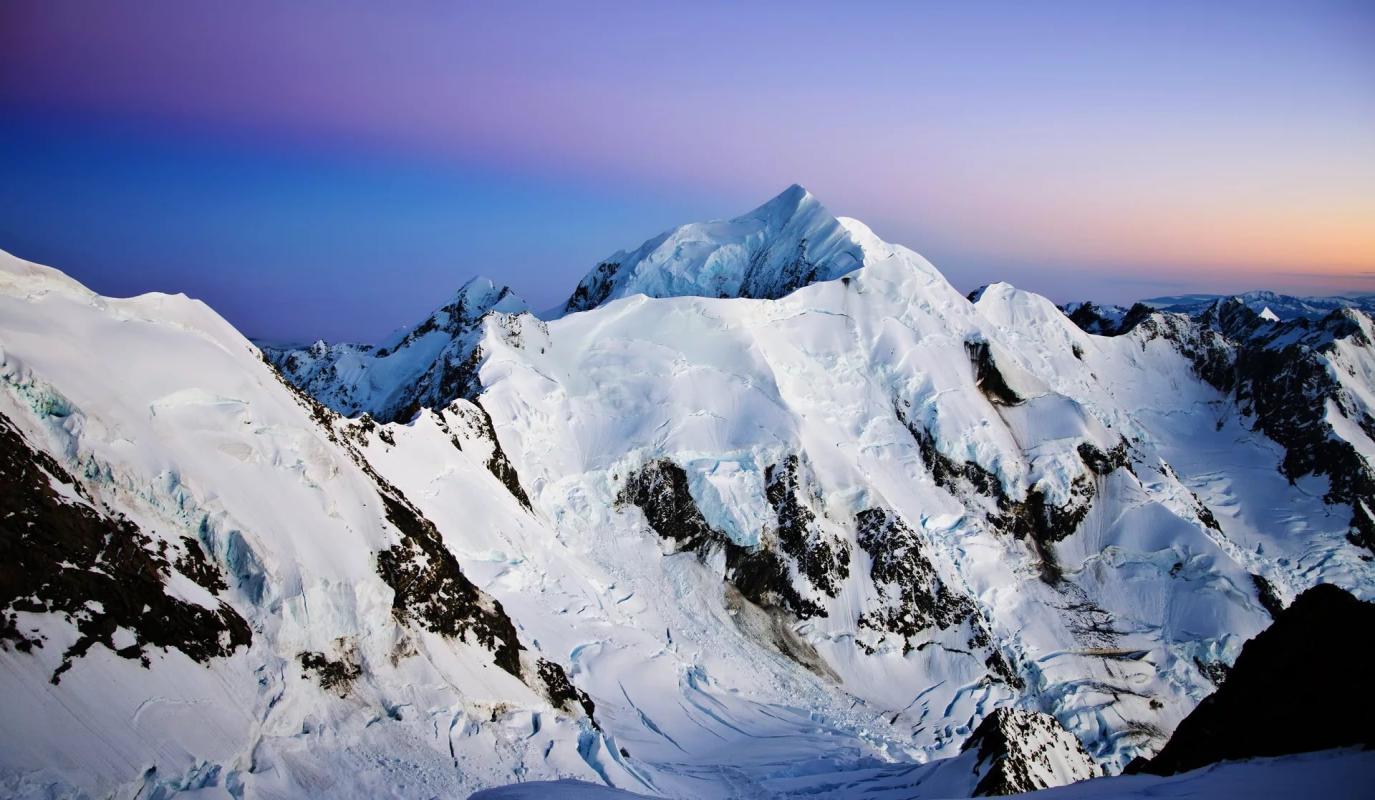 Горы снежные вершины
Прячут ввысь за облака,
Что за чудная картина?    ( Это Родина моя!)
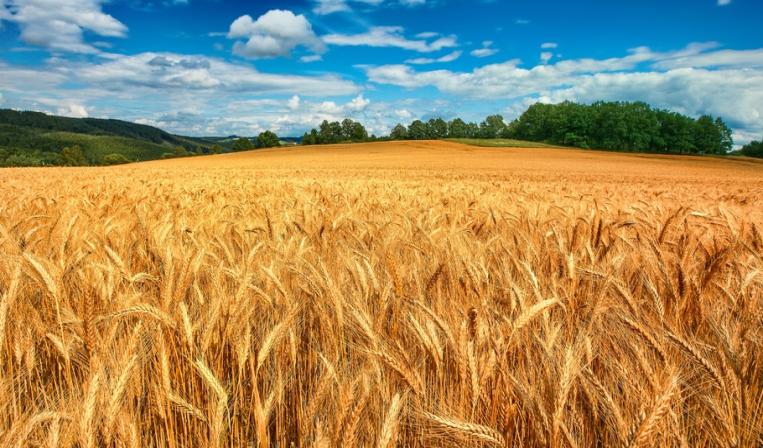 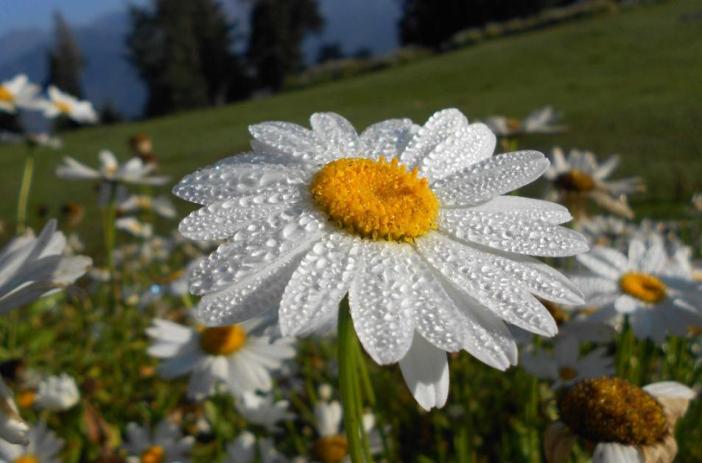 Где поля и степь без края, 
На цветах блестит роса
Песни птиц, жужжанье шмеля?(Это Родина моя!)
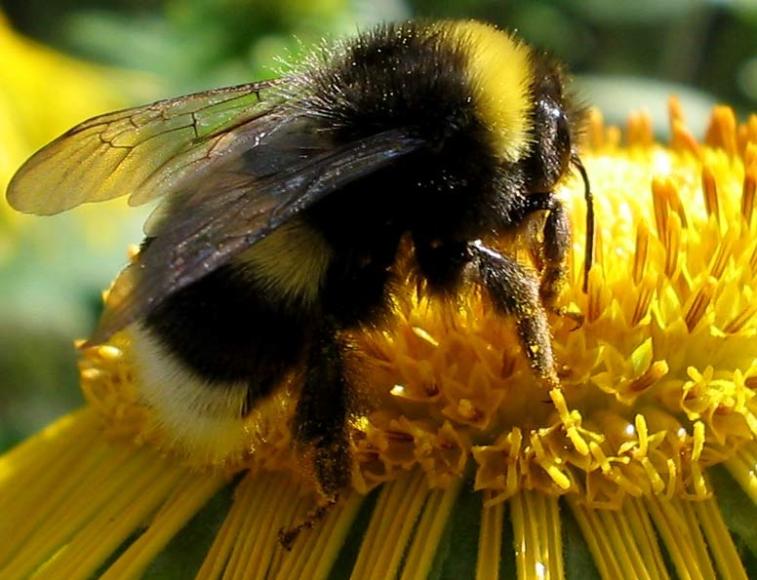 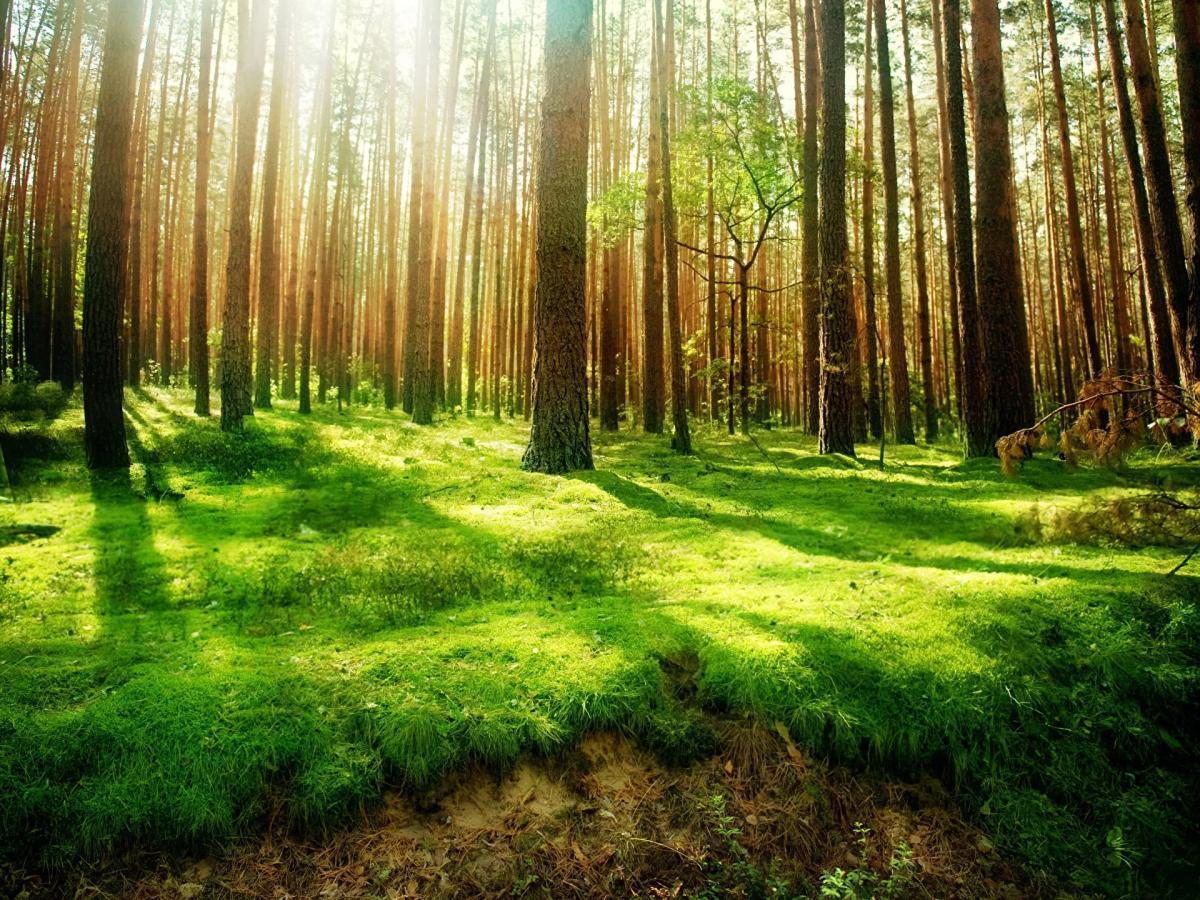 Лес, как царство Берендея,
В нем живут медведь, лиса.
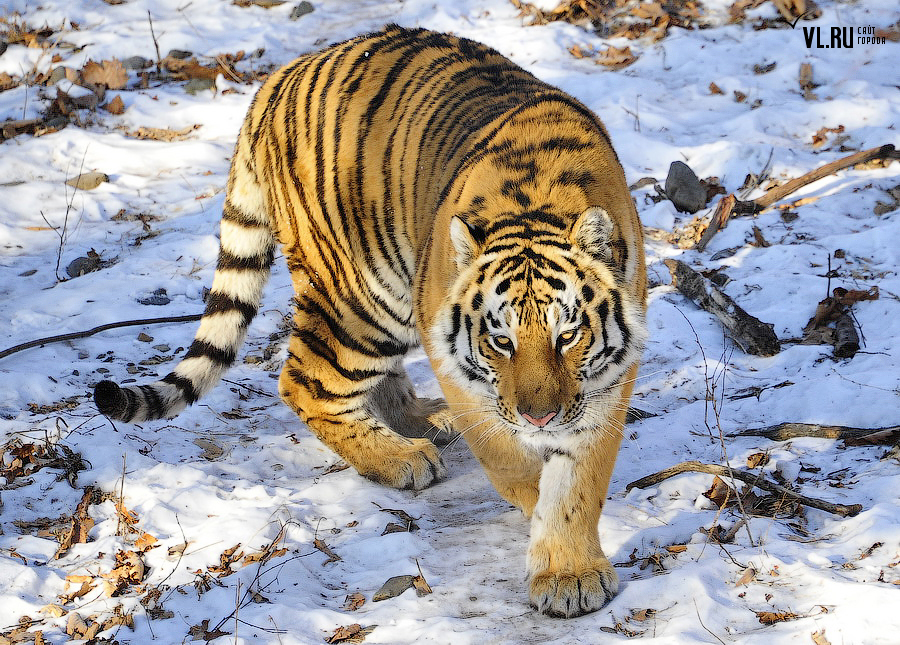 А в тайге есть даже тигры.
( Это Родина моя!)
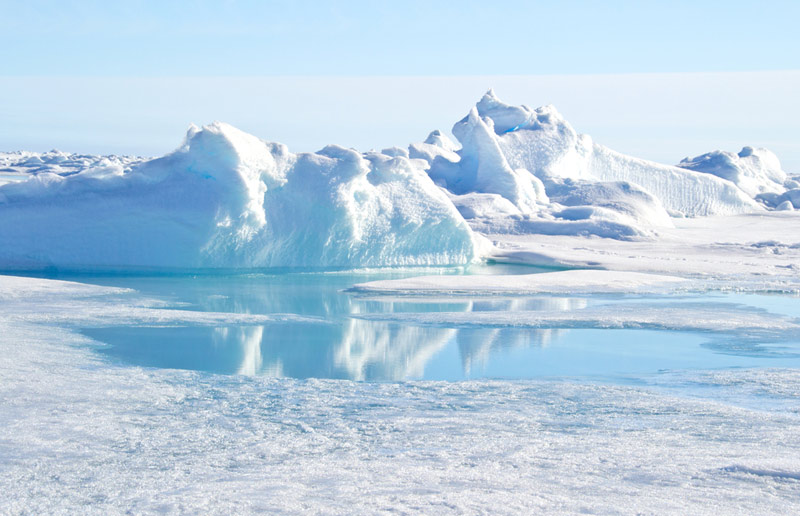 Где на севере морозном
Льдом сверкают берега.
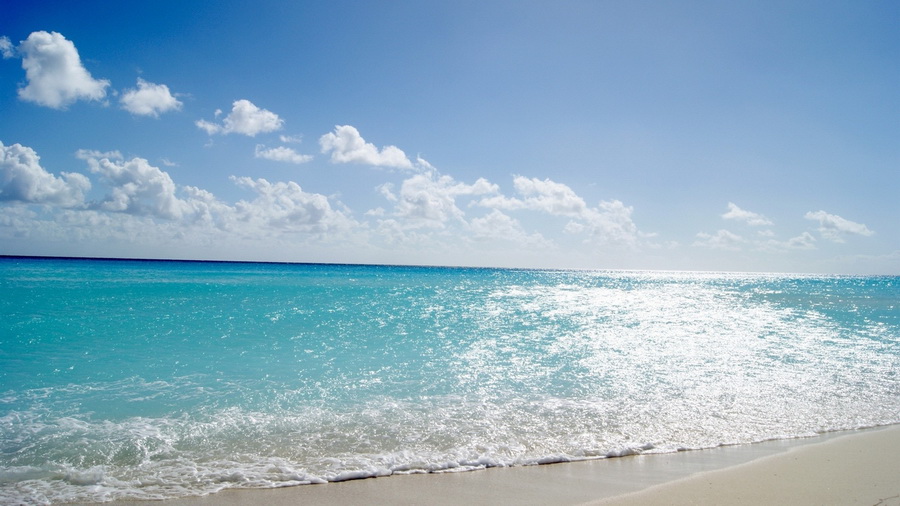 А на юге – море, солнце.
( Это Родина моя!)
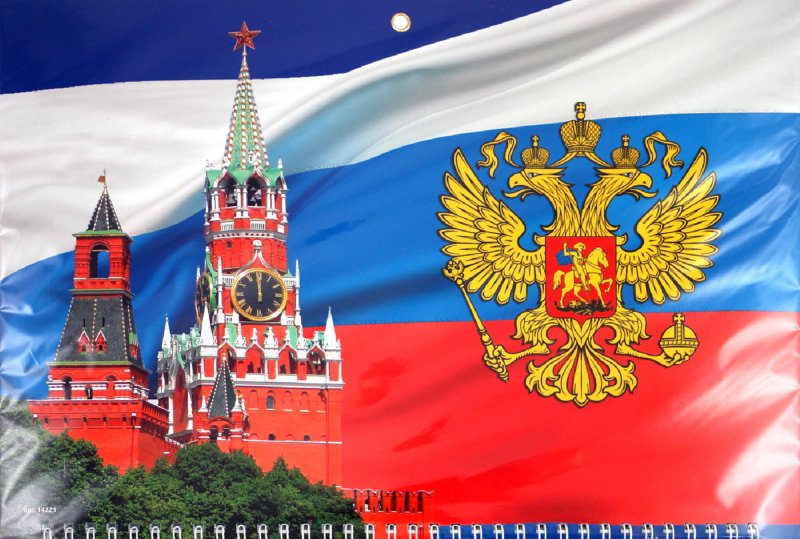 Где город города прекрасней,
А всех важней из них Москва.
Цвет флага – белый, синий, красный,
( Это Родина моя!)
МОСКВА – столица России
КРЕМЛЬ
Резиденция Президента России
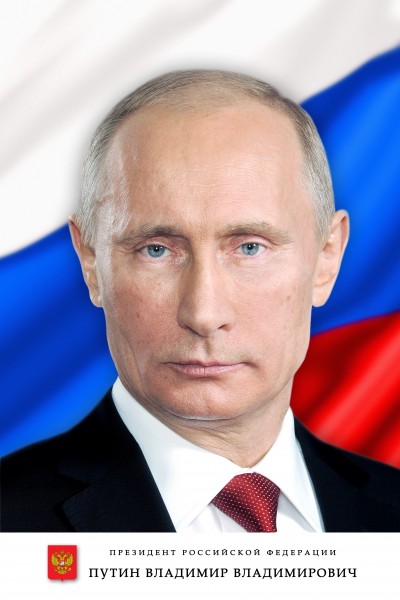 КРАСНАЯ ПЛОЩАДЬ
«Основателем Москвы был князь Юрий Долгорукий».
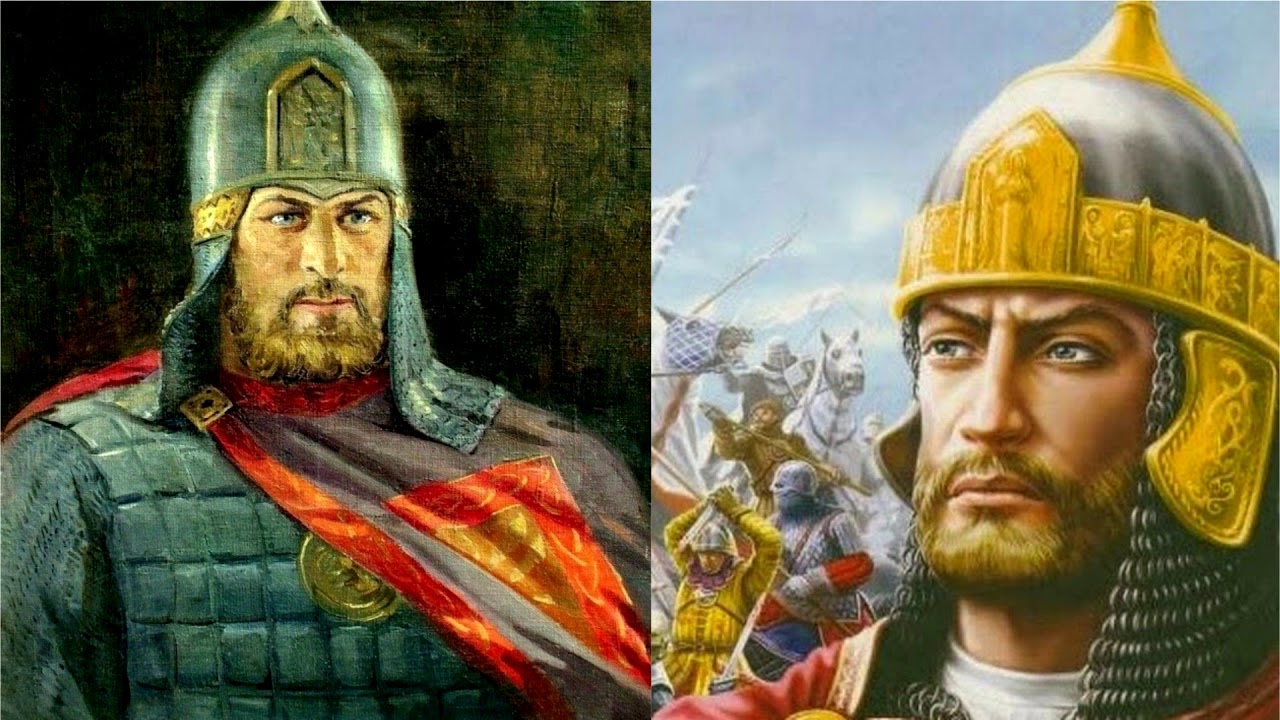 Нижегородский кремль
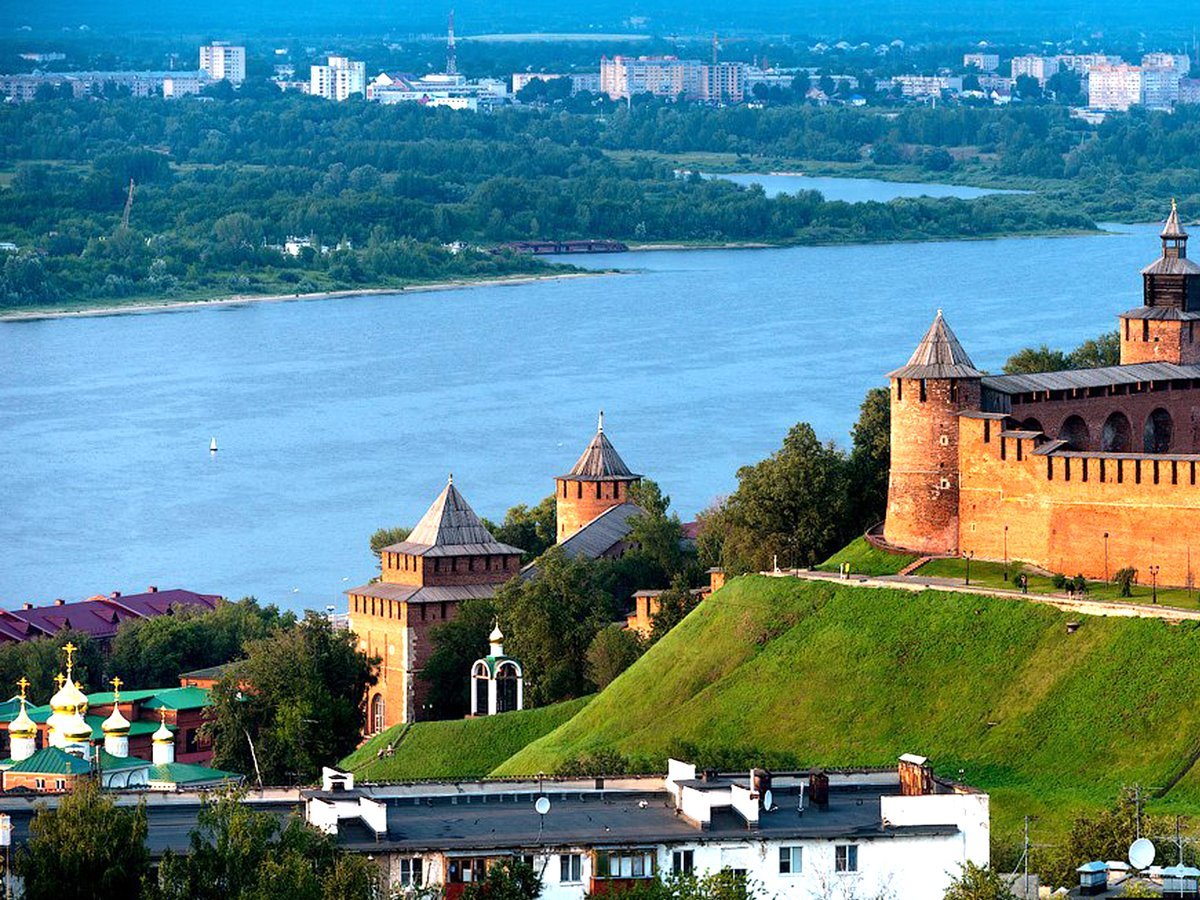 Чкаловская лестница
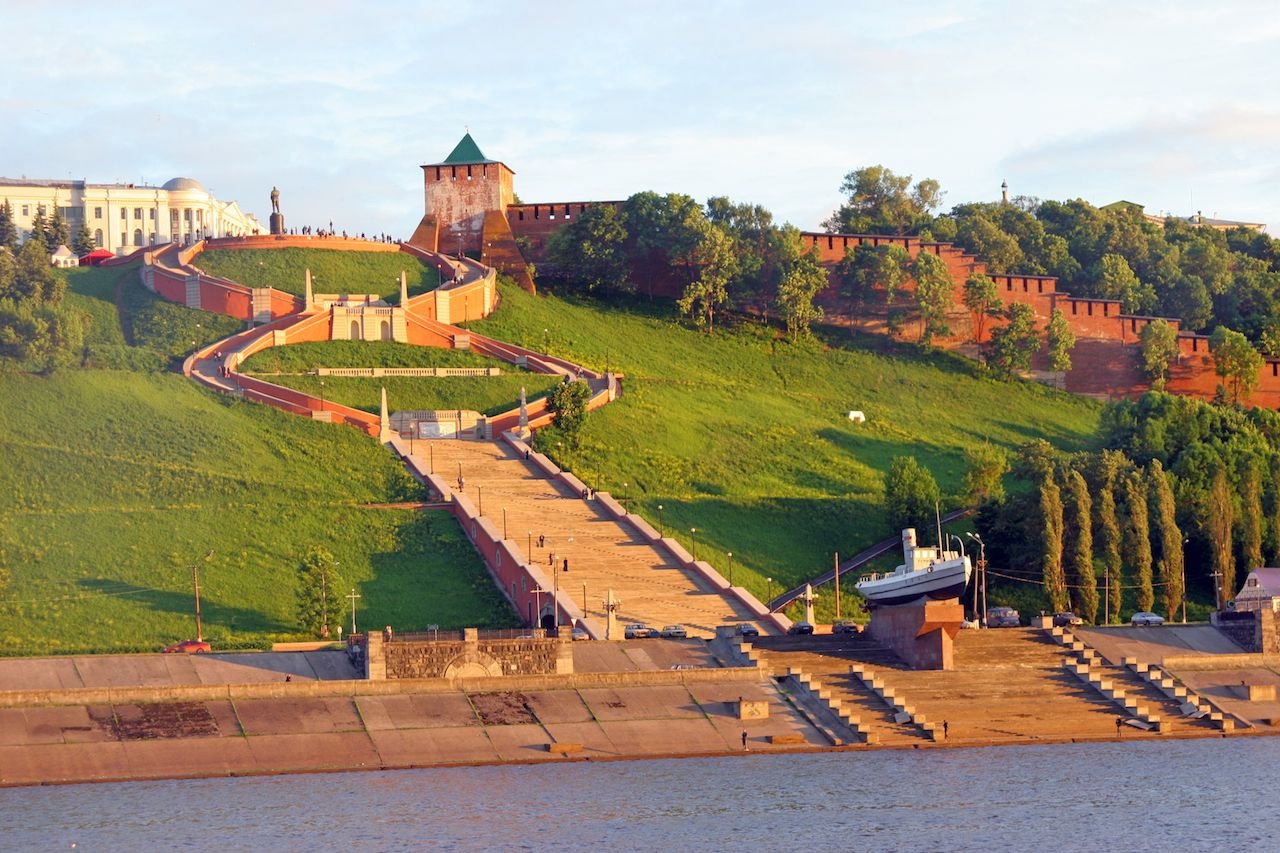